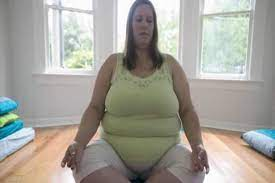 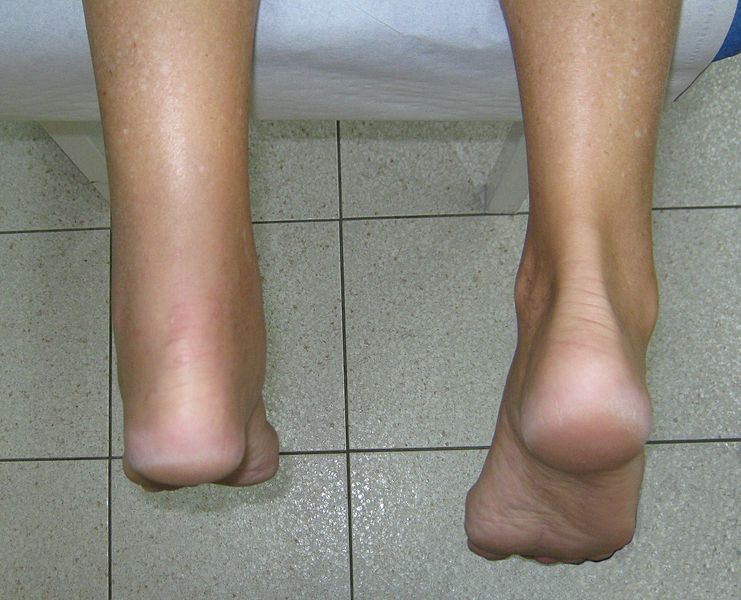 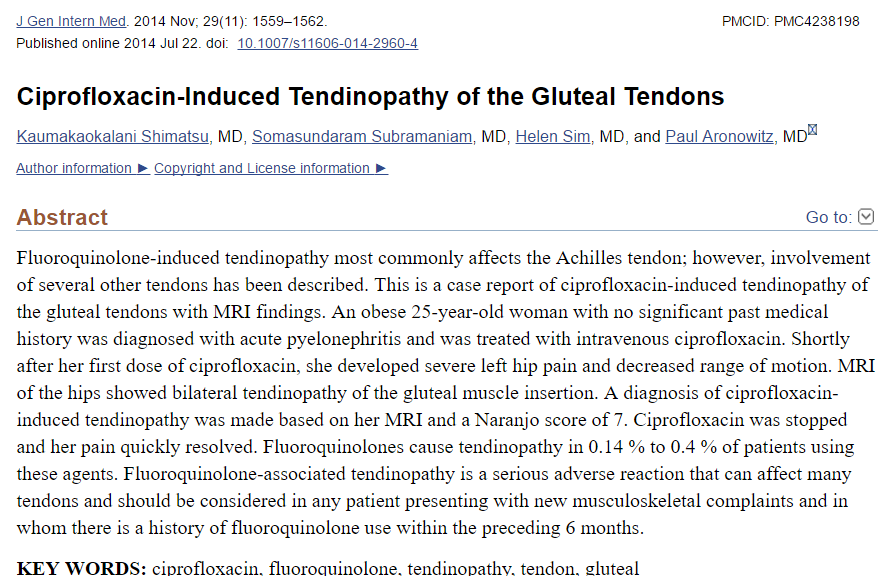 Musculoskeletal pain
muscles, bones, joints and connective tissue 
 Idiopahtic, iatrogenic, or related to injury
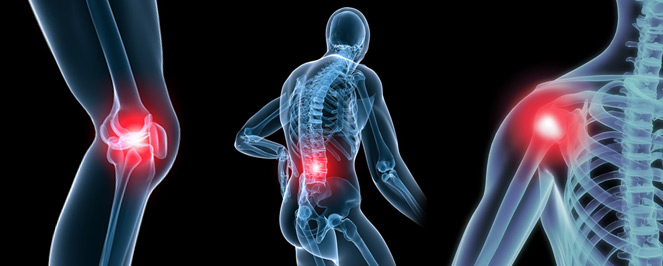 Muscle injuries: strains, contusions, delayed 
muscle soreness  
 Strains: streching or tearing of muscle or 
tendon
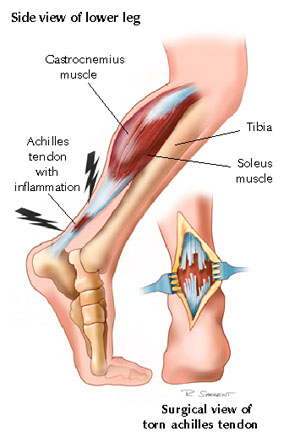 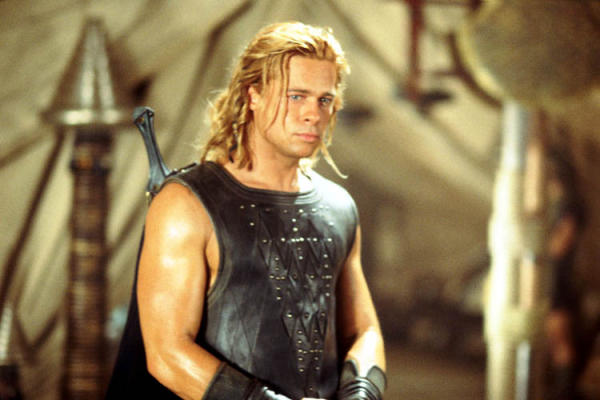 OTC DRUGS, AOB
Musculoskeletal pain
Contusion: bruising of muscle caused by 
blunt trauma
Delayed onset muscle soreness: begins  8
hrsafter repeated, unaccustomed eccentric 
muscle contraction  
 Soreness peaks at 24-48 hours but can last 
for days
OTC DRUGS, AOB
Tendonitis
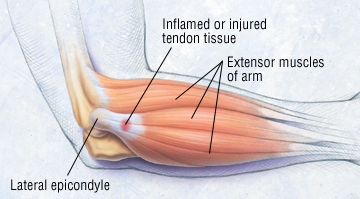 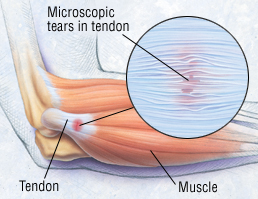 OTC DRUGS, AOB
Bursitis

 inflammation of bursa
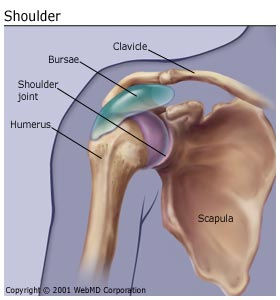 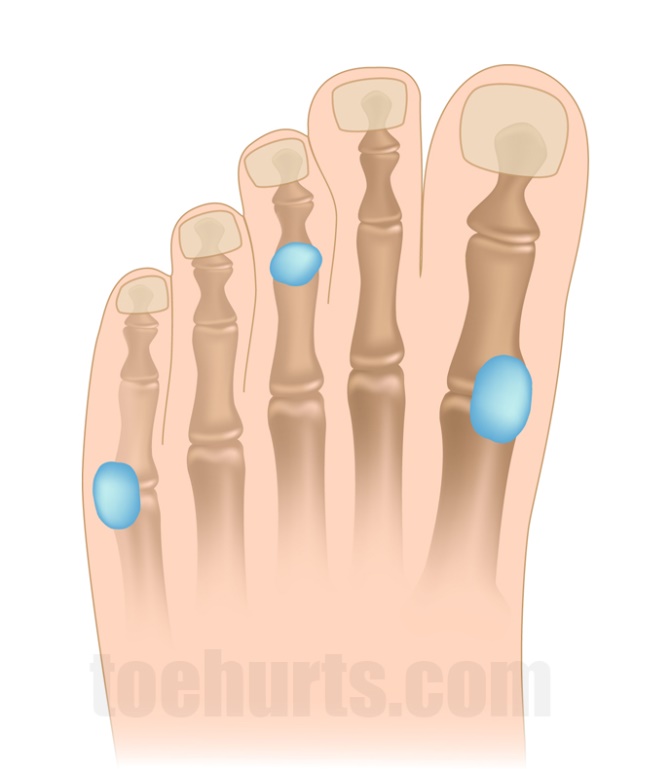 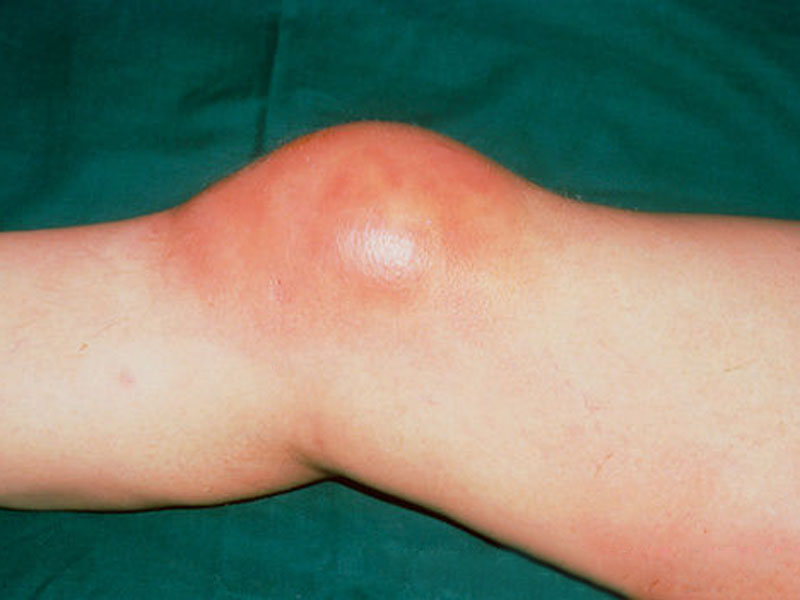 OTC DRUGS, AOB
Osteoarthritis

 gradual softening and destruction of the cartilage between bones

 degenerative joint disease

 weight-bearing joints, knees, hip, low back and hands 

 no inflammation, narrowing of joint space, restructuring of bone and cartilage; joint swelling 

 dull joint pain, relieved by rest

 joint stiffness <20-30 minutes, symtoms localized to joint
OTC DRUGS, AOB
Osteoarthritis
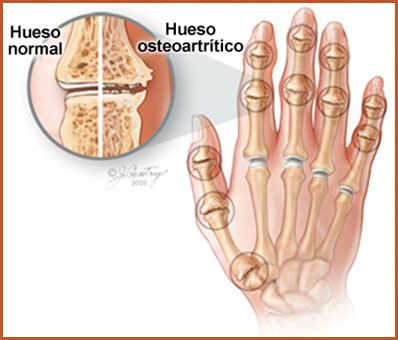 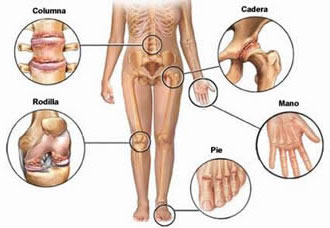 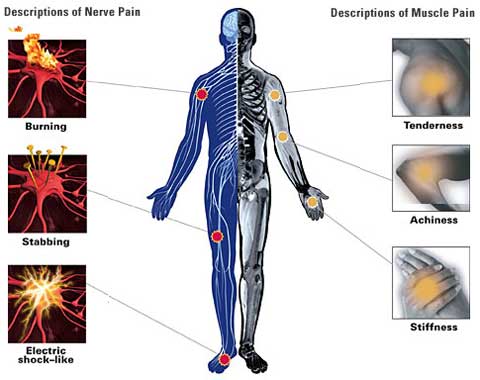 Miyalji, Fibromiyalji
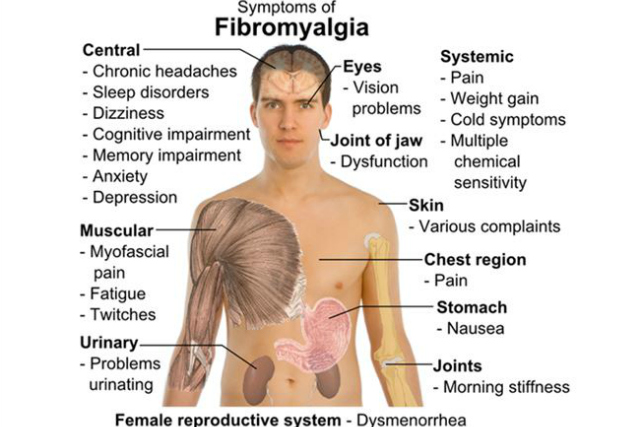 Fibromyalgia is a disorder characterized by widespread musculoskeletal pain accompanied by fatigue, sleep, memory and mood issues

Researchers believe that fibromyalgia amplifies painful sensations by affecting the way your brain processes pain signals
complaint of pain..
moderate-to-severe pain
pain that lasts > 2 weeks or continues >7 days after treatment
pelvic or abdominal other than dysmenorrhea
accompanying nausea, vomiting, fever, 
other signs of systemic infection
third trimester of pregnancy
< 2 years of age
medical referral
OTC DRUGS, AOB
RICE

Rest  Ice  Compression  Elevation
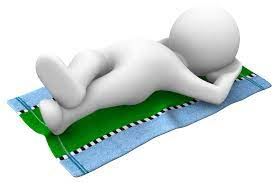 Rest


Ice

Compression

Elevate
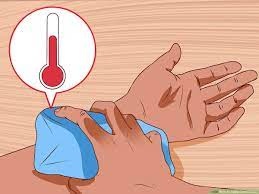 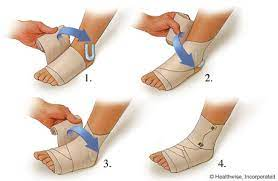 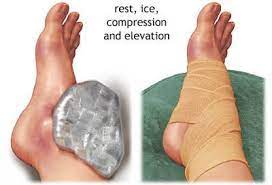 OTC DRUGS, AOB
heat therapy??
for pain of noninflamatuary nature 
 3-4  tiems per day, 15-20 minutes 

 heat should NOT be applied to recently 
injured (<48 hours) !!

 heat or cold for osteoarthritis
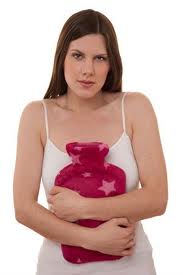 OTC DRUGS, AOB
Farmakolojik Tedavi

Pharmacologic Therapy
NSAIDs or acetamiophene are essentially 
equivalent in analgesic efficacy

 Acetaminophene is first-line therapy of 
osteoarthritis

 Topical (external) analgesics 
(counterirritants) for minor aches and 
pains of muscles and joints 
reduce pain through nerve stimulation
camphor, capsicum preparations, menthol, methyl 
nicotinate,methyl salicylate 
Capsimax®, Capsi-Gel®
OTC DRUGS, AOB
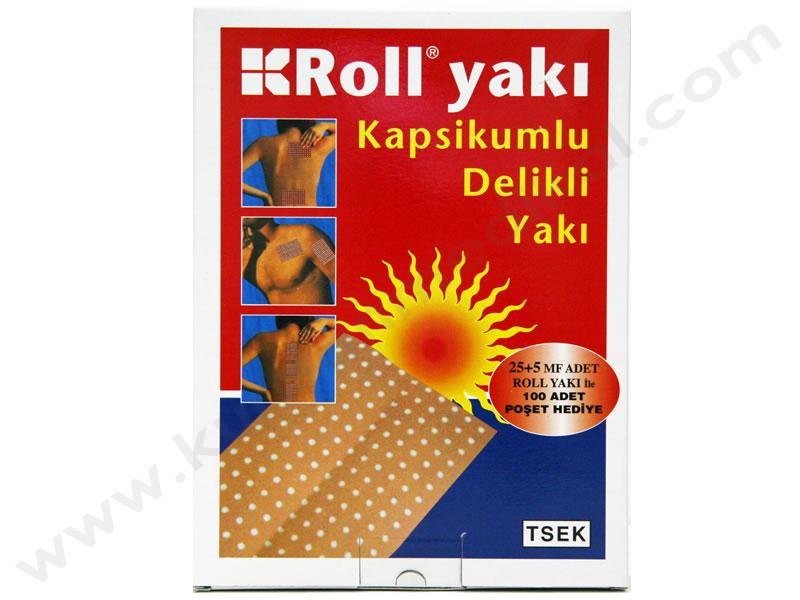 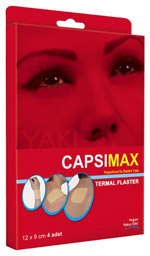 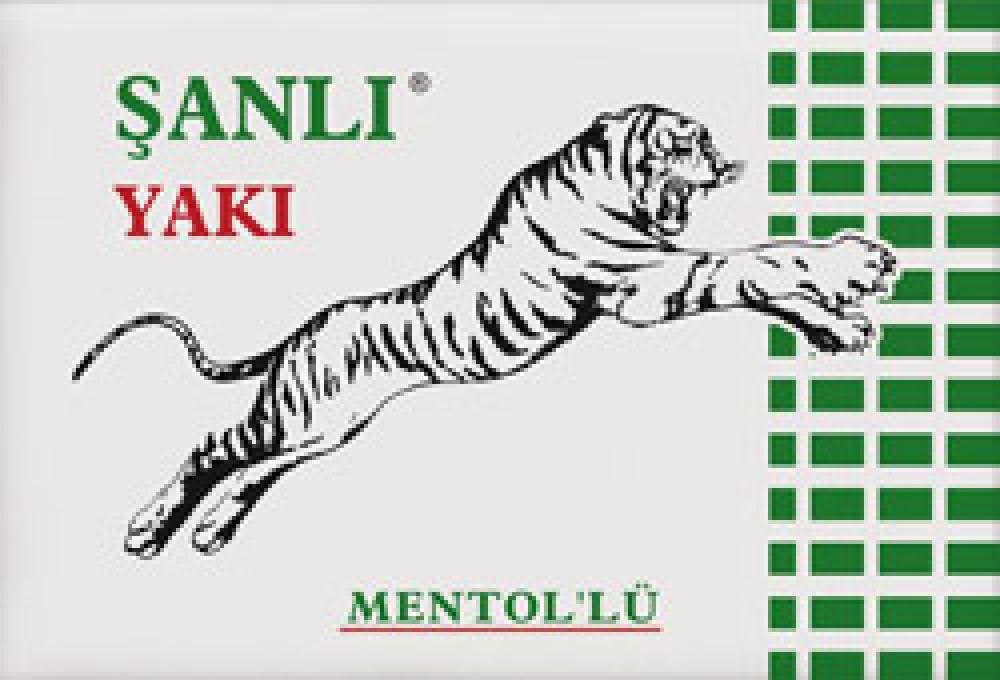 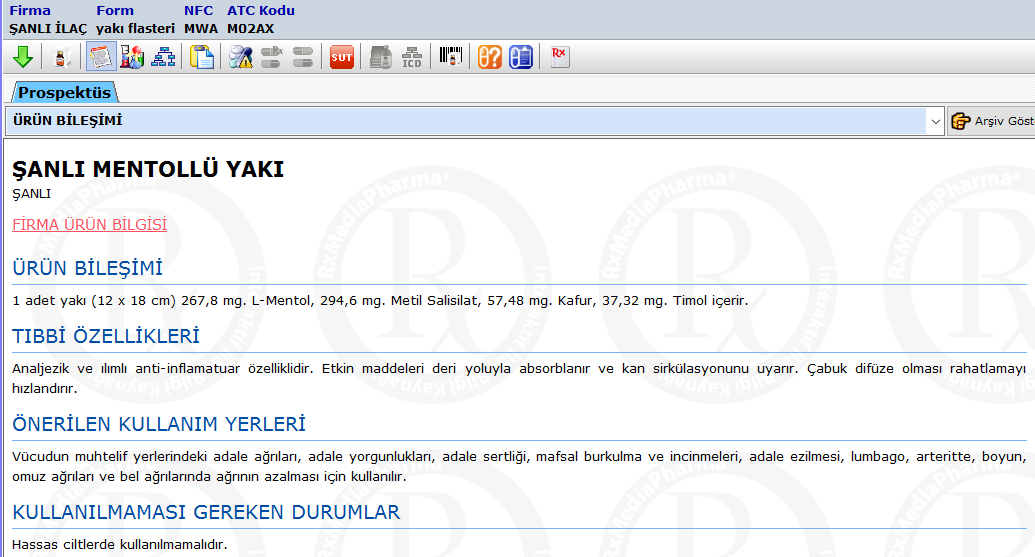 Counterirritants

avoid heating pads, tight bandaging, 
or occlusive dressing !

DO NOT apply to skin that is abraded, 
sunburned, or otherwise damaged

accidental ingestion of camphor may cause 
CNS tixicity (tonic-clonic seizures)

burning and stinging with capsaicin in 
40-70% of patients 

Menthol can cause sensitization in 
certain individuals
OTC DRUGS, AOB
TOPICAL NSAIDs
İbuprofen, diclofenac, 
	naproksen
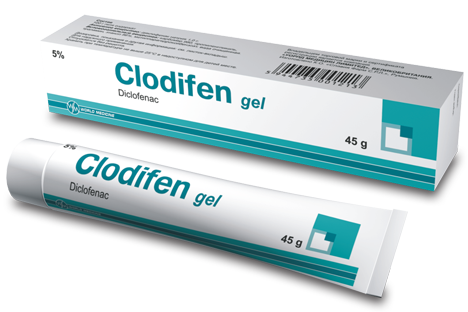 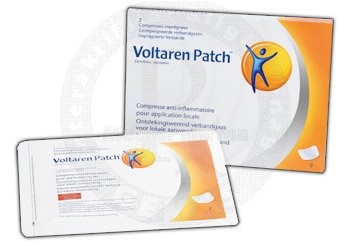 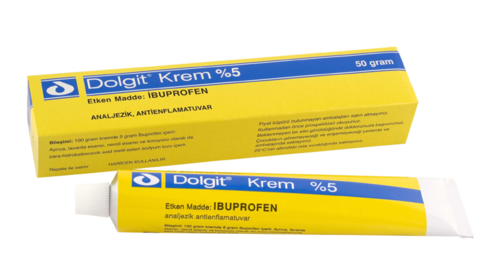 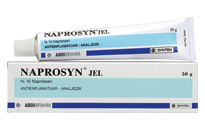 Masse Y T, et al. 2010, Topical NSAIDs for acute pain
in adults
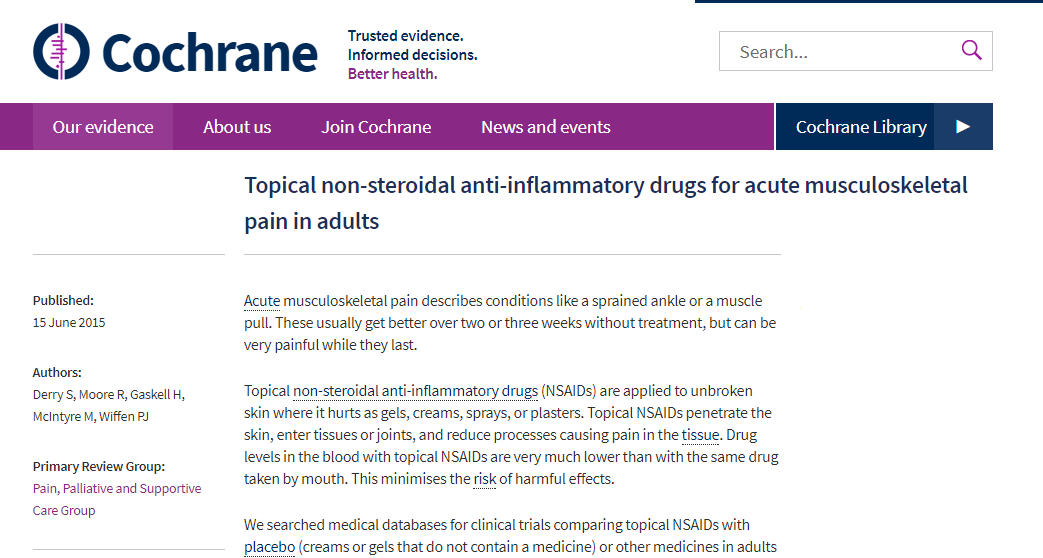 …topical NSAIDs provide good pain relief in sprains, strains and overuse injuries
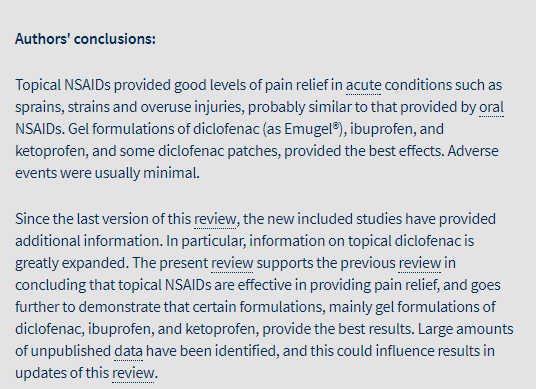 Chondroitin sulfate
Glukosamine sulphate
Methyl-Sulfonyl-Methan (MSM)
S-Adenosyl-L-Methionine (SAM)
OTC DRUGS, AOB
Glucosamine/Chondroitin Arthritis
 Intervention Trial (GAIT)
large, randomized, placebo-controlled trial conducted at several sites across the US
 NO BENEFIT in mild pain
 Reduction in pain in moderate-to-severe pain (22% of patients) 

 A FOLLOW-UP in patients from the GAIT showed NO DIFFERENCE in pain or function or joint space